Agenda
Motion Imagery Challenges
 Overview of our Cloud Activities
   -Big Data 
   -Large Data 

 Implementation
 Lessons Learned
 Summary
Motion Imagery = Large Data = Big Data
The Motion Imagery LARGE DATA Problem
…100tb of MI per day
…size of data is beyond the ability of commonly used software tools to capture, manage, and process the data
… GigaPixel Images 1-10 fps per sensor is = 1500 1080P video feeds 24 x 7 
…I/O and within a tolerable elapsed time
…Current NGA archive holds > 30M minutes of video
…Billions of metadata transactions
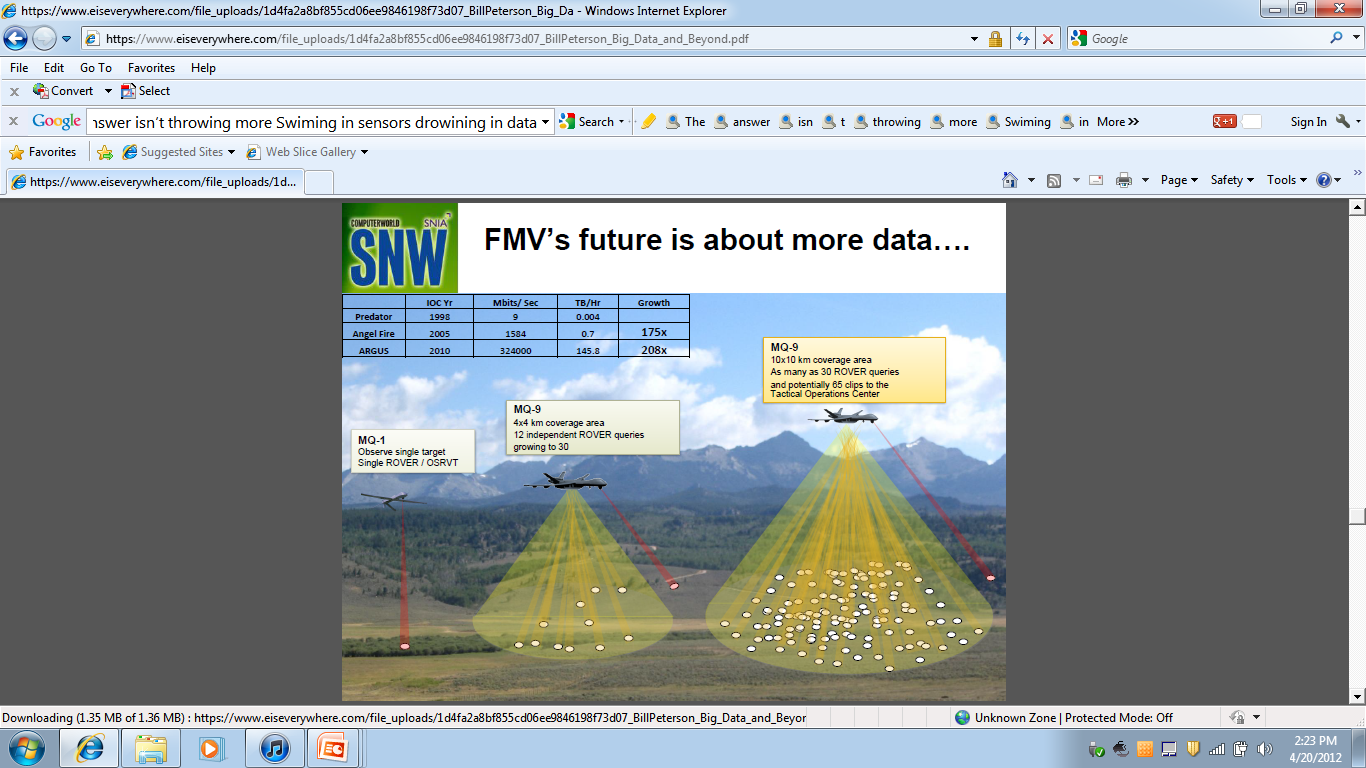 Between 2001 and 2015 we will see a 70,000% increase in the areas under surveillance – all captured in motion video intelligence – yielding yottobytes of video data”
- The Economist, Feb 27, 2010
Regional  Data Center
Harris Cloud-Past-Present-Future
Phase 3: Distributed  Motion Imagery Cloud
Phase 4: OpenFlow 
Enabled Network’s
Phase 2: Motion Imagery Cloud
Phase 1:Motion Imagery Enterprise
Carrier Grade Cloud Central Management
Enterprise Workflow Orchestration & Management
OpenStack or Cloudera
Video Recording
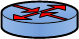 AF
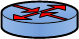 Hadoop/Accumulo VM
Video Processing
Continued 
Expansion Of 
Workflows
Supported
Leverage
Open Flow 
Services 
Network
Focused 
Engineering Team  to Convert 
Applications
NGA
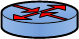 E_Puppet VM
WAMI Ingest
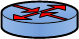 Splunk VM
Regional  Data  Center
Telestration
DISA
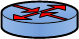 CEPH  Dist. Storage
Media Management
Navy
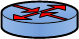 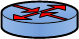 Regional Data Center
Enterprise VM’s
Transcoding
Army
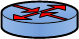 Enterprise Trust
T&M
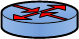 Regional Data Center
Multi-Tenant-Mgr
On Demand Streaming
Trusted Security
Virtualized Enterprise
Virtualized Cloud
Intercloud
Carrier Cloud
Cloud based application development must mature as we progress toward Carrier Grade Clouds
Lessons Learned
Large Data Vs Big Data, ingesting, scaling and moving the data is hard
100tb of data a day is a I/O limited, you just can’t move it all electronically
Must ingest once and use many ( even virtual environments struggle to scale)
Hadoop was not engineered for processing motion imagery 
Processing billions of big data records in near real-time today
GPU Clouds will be needed to process Large Data 
Todays cloud implementations are really multi-tenant not elastic distributed scalable cloud’s 
Applications needs to both scale down rapidly as well as scale up, which is a new requirement. 
Latency is a huge concern in a distributed cloud 
VMs need to be optimized for motion imagery applications. 
 Hardware Systems should be designed to scale without having to bring systems down
 CPU, GPU, Memory, Storage and Networking resources must be dynamically allocated
Data center resources must be engineered to match application environment in the LAN and across the WAN
Where Are We Going From Here
Carrier Clouds Will Emerge
Where the convergence of cloud computing, wide area networks (WANs), local area networks (LANs), and carrier-class networks provide predictable response times and secure data transport through dynamic and coordinated management and allocation of cloud computing and network resources.
Enable rapid deployment of applications, services, and data.
Meet the traffic demands of large-scale virtual workload mobility and federated services and applications
Isolate traffic to provide secure multi-tenancy (vertical management)